Performance Assurance Webinar
05 June 2024
Introducing Your presenters
Anton Moden
Performance Assurance Team
Performance Assurance Lead
Vaishnavi Sharma
Performance Assurance Team
Party Assurance Manager
Nirav Vyas
Performance Assurance Team
Analytics Manager
Amy Crowe-Lamont
Performance Assurance Team
Industry Engagement Manager
Daniel Rodgers
Performance Assurance Team
Qualification Manager
Jenny Hyskaj
Communication and Events Analyst
Housekeeping
Event recording
Use of Slido
Opportunities for Q&A
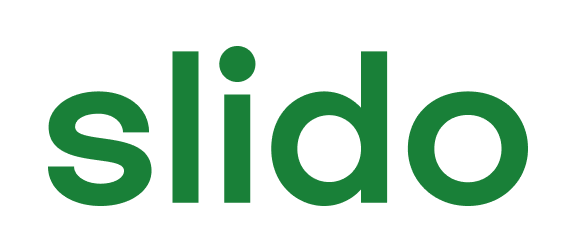 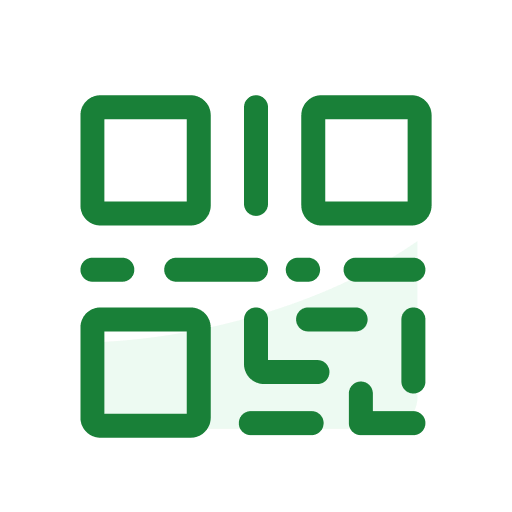 Join at slido.com#1048275
ⓘ Start presenting to display the joining instructions on this slide.
Introduction
What do I need to do?
Do I get the services I expect for the money I spend on REC services?
We are structuring our webinar around the 4 key questions that we think REC Service Users have of us.


Performance Assurance is a complex service – that does many different things with many different types of organisation – we aim to provide you an update on the breadth of this activity.


We’d welcome your feedback after the webinar if there are other questions you have of us.
How is the REC improving things for me?
How is my reputation being protected?
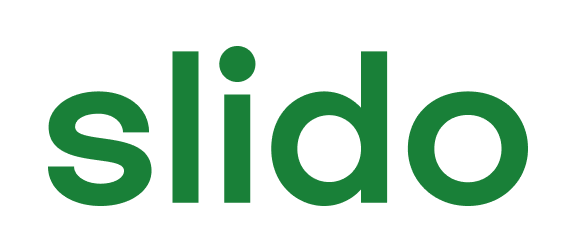 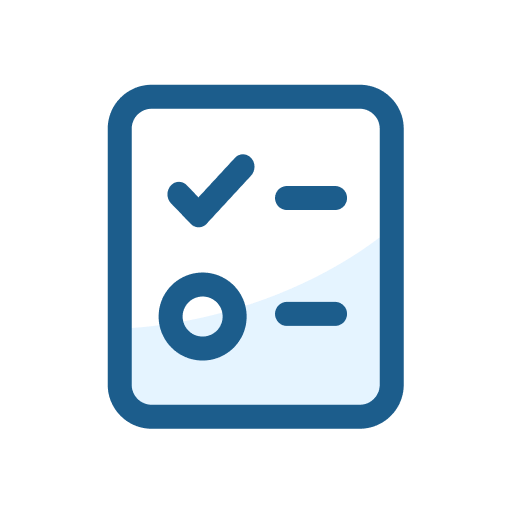 How familiar are you with Performance Assurance?
ⓘ Start presenting to display the poll results on this slide.
Agenda For today
What do I need to do?
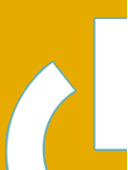 ONGOING Performance Assurance Actions
Vaishnavi Sharma
Ongoing PERFORMANCE ASSURANCE ACTIONS
DEEP DIVE WITH REC ISSUES GROUPIn line with the Performance Assurance Methodology, we will share insights from last quarter’s risk monitoring and the mid-sprint review with RIG members in June.
RISK MONITORING IN THE LAST QUARTERPAB reviewed Party performance from January until March 2024 and issued PATs focusing on Objections and Data Quality Issue.
MID-SPRINT REVIEW – DATA CLEANSEAs we are midway through Data Cleanse Sprint 2, we are reviewing Party progress and will be following up where Parties are not on target.
[Speaker Notes: Discussion around how last quarter went….]
Theft detection incentive scheme
Nirav Vyas
1341 Theft Files for reporting Year 2024-2025
All submissions from the 2024-25 Reporting Year onwards are required to be made using the 1341 file specification
The 1341 file has been simplified to allow for a more efficient creation and upload process for Parties
Example files can be downloaded from Performance Assurance Reporting Catalogue Wiki
The 1341 file specification can be found in the Performance Assurance Reporting Catalogue
Files uploaded via ‘Other’ are not actively monitored and automatically processed and hence do not contribute to a Supplier’s target. 
This 'Other’ option should only be used by Parties when instructed by the Code Manager – normally this occurs when actively supporting file validation issues in conjunction with a REC Service Desk ticket.
End of Scheme Year 2023-2024 Actions
We are here
Calculating Debit/Credit Values
Annual Rating
Anton moden
Annual rating
We previously communicated our annual rating timetable:
We have:

Gained industry input via the RIG, including our rationale

Agreed our approach with PAB
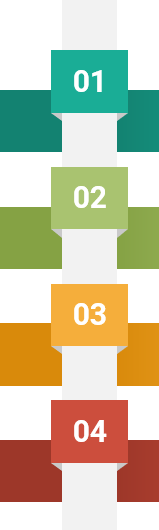 We will:

Apply the annual rating criteria and put the results to final PAB approval

Provide you with your own rating for validation prior to sharing all ratings
Key points
We are using our risk data to indicate where further work is needed – it is not being used to directly drive the rating.

Energy theft continues to be a priority for the rating – but with the key focus here on those that do not engage with TDIS at all.

We acknowledge that the first data cleanse sprint was new, and have therefore agreed with PAB that management assertions related to this should not attract the same focus as other management assertions.
Annual rating Criteria
How is the rec improving things for me?
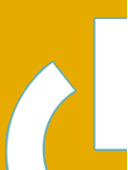 Lessons learned programme
Anton moden
Identification of topics
Lessons identification
Quality check and PAB presentation
Industry Presentation
Action tracking
Lessons learned programme
The PAB have valued lessons learned work completed on the CSS P1, as well as asking of specific lessons learned presentations on other key issues, such as the CoMCoP consolidation programme.  
We have implemented this, originally covering two key high priority issues, the CSS P1 incident and the CoMCoP project.
CoMCoP
CSS P1
We want your views today
What Lessons have been learned to date
CSS P1
COMCOP project
Following the major incident 23 actions have been identified and 14 completed.
These include addressing significant system limitations as well as developing capability for much better incident management.
Responsibility for actions are split between DCC and RECCo, acknowledging the differing responsibilities for these REC Parties.
The PAB are tracking progress of all actions.
RECCo identified issues with tight timelines, a procurement process that needed deeper evaluation than intended, limited availability of expertise and a need to enhance stakeholder engagement.
They have established five recommendations for future reviews and we will work with them to confirm that they are taking action to embed these learnings across other projects that will result in Code Change.
You can see the full review document on the RECCo website.
You can see the full paper on the April public PAB papers
What other topics should we cover?
We’d like to cover topics that would benefit you.
We think these should include learning from both successes and challenges.
If REC Parties have truly succeeded and can share their learnings we’d love to put this up in lights.
We have identified the following topics we want to propose to the PAB:
What other topics should we add to the list?
How will we work out where to focus
It’s really important that we pick the right areas.  We can only pick one lessons learned activity at a time, but we propose to ask for a shortlist from the following sources:
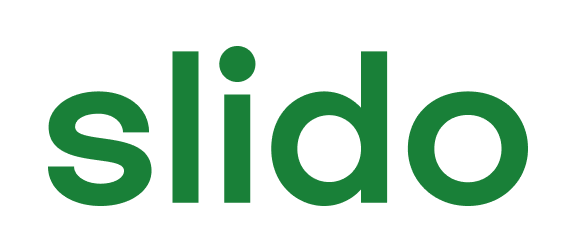 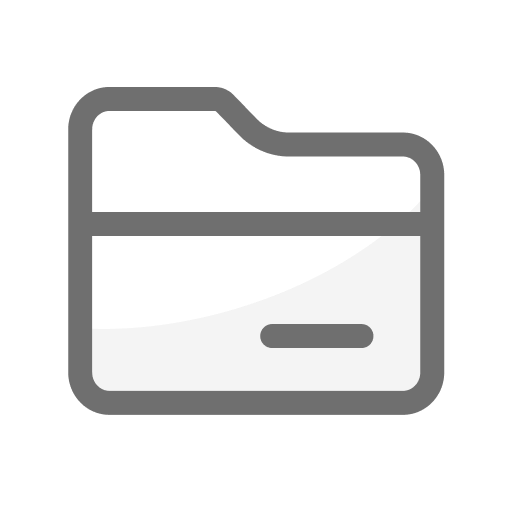 Please fill in the survey
ⓘ Start presenting to display the poll results on this slide.
Breakout Rooms
[Speaker Notes: 15-20 mins]
Voice of the customer
Anton moden
Voice of the customer
The REC is about delivering great retail arrangements – making things better for both consumers and other market participants.  However, we have very little information on what is working or not for consumers. Currently only the Smart Meter Installation Survey provides a view on what is working for consumers. We committed to reviewing this in our PAOP alongside RECCo. We think that there are three options:






Each of these would require Party engagement and clarity on how this information would be used.
We are keen to get your views and as a minimum proceed to address the known issues through a REC issue.
[Speaker Notes: Discussed at PAB and this is what we are thinking…seek views?]
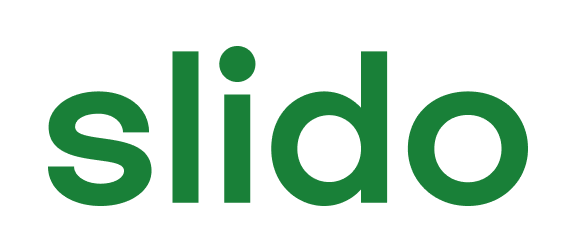 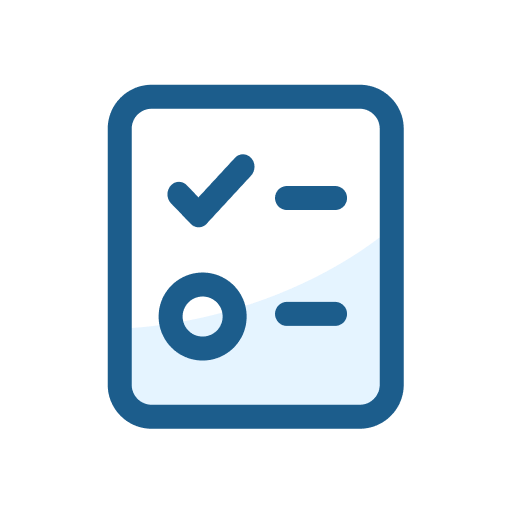 From the three options suggested, which would be your preference?
ⓘ Start presenting to display the poll results on this slide.
Improving MEM Performance
Anton moden
Improving MEM Performance
We’ve had some queries that demonstrate that our approach to MEMs is not widely understood.  We wanted to provide an overview to build awareness:
Key focus
Assurance
Improvement
CDSP Reconciliation.
Flow assurance work in previous years has indicated inconsistency and built a case for change.
We are working with MHHS to establish an equivalent to the CDSP reconciliation in electricity, as well as using MHHS Qualification.
We have identified 3 improvements to gas processes that require change, and the need for clearer obligations on faults.
Flows are sent to the right people at the right time with the right information.
Installers (AMIs / EMOs)
Work is completed safely in line with CoMCoP.
Assessment occurs early in the life of each new MEM.
CoMCoP accreditation
We are working with RECCo to generate cross outputs useful to the whole market, assess auditor performance through satisfaction survey and considering risk-based focus.
Meter managers (MAMs / MOAs)
Do I get the Services I expect for the money I spend on REC services?
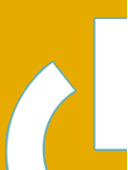 Service providers
Vaishnavi Sharma
REC SERVICES Performance - HEADLINE
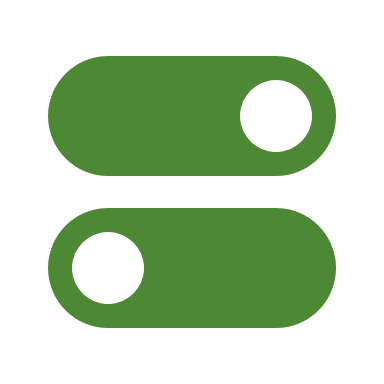 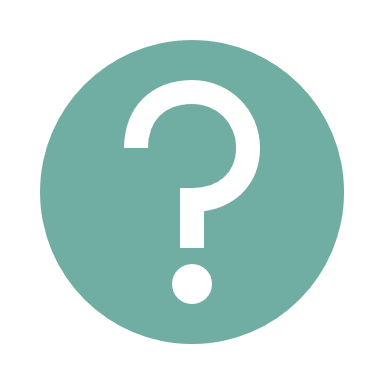 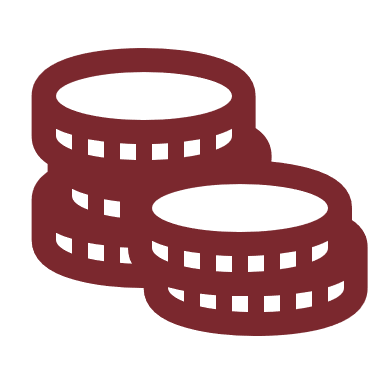 PERFORMANCE CHARGE
PERFORMANCE MONITORING
SERVICE PROVIDER DEEP DIVES
We spend about 25% of our time ensuring REC Services’ performance meets the standard expected under the Code.
This includes monitoring key performance indicators every months and intervening when performance dips are noted.
We also perform direct assurance over metrics reported by REC Services to ensure the reporting is accurate.
On the next slide, we will look at the snapshot of REC Services’ performance within the last quarter.
In the last quarter, we conducted deep dive reviews with the REC PAB, looking at the performance of both the Electricity Enquiry Service (EES) and the Gas Enquiry Service (GES) as scheduled within the Performance Assurance Operating Plan (PAOP). Theses covered:
Performance to date
Issues noted and actions taken to address them
Key successes
Priorities going forward
In the upcoming quarter, we will conduct similar deep dive reviews on the REC Code Manager and the Metering Auditor.
We have recently concluded the first year of the application of the Centralised Registration Service (CRS) Performance Charge as part of the incentive regime that was introduced from 01 April 2023.
We are now evaluating its effectiveness and will suggest enhancements to ensure it remains fit for purpose and achieves the objective of incentivising Service Provider performance.
In March, we also published the CRS Performance Charge approved by REC PAB for 2024/25.
Overview of Service Providers Performance in the Last Quarter
These include:
The Switching Services, covering Central Switching Service (CSS) and CSS Certificate Authority (provided by DCC), as well as related data services Electricity Registration Data Service (ERDS) (provided by DNOs) and Gas Registration Data Service (GRDS) (provided by Xoserve on behalf of GTs) and the Switching Operator (provided by DCC).
The Enquiry Services, covering Electricity Enquiry Service (EES) (provided by C&C) and Gas Enquiry Service (GES) (provided by Xoserve).
How is my reputation protected?
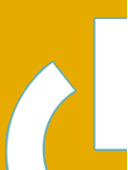 escalations
Anton Moden
Escalations the PAB has Managed this quarter
The PAB have managed multiple escalations over the past three quarters, although many of these have been focused on the performance of REC Service Providers, not market participant Parties.
Q & a ​​​
Jenny Hyskaj
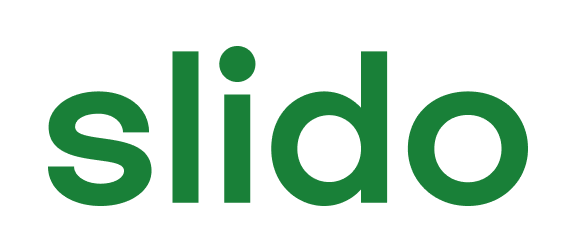 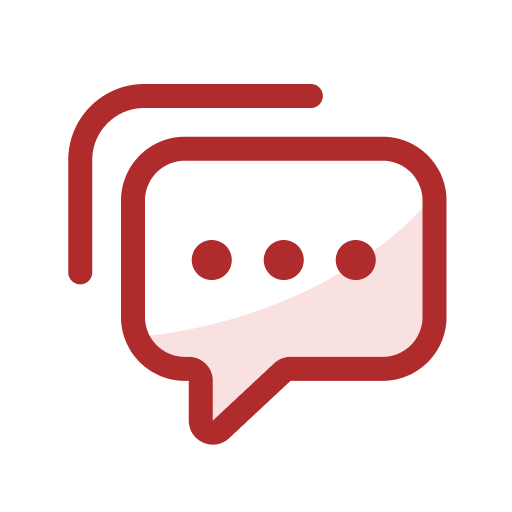 Audience Q&A Session
ⓘ Start presenting to display the audience questions on this slide.
Thanks for attending
Contact us: enquiries@recmanager.co.uk
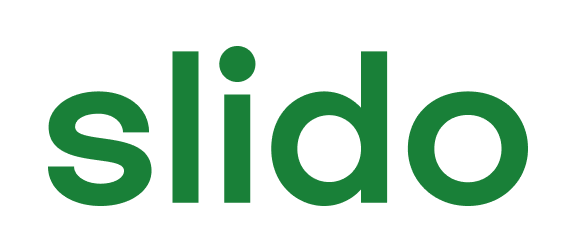 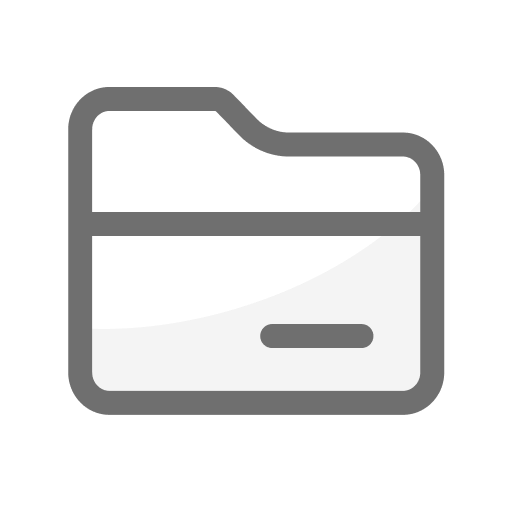 Feedback
ⓘ Start presenting to display the poll results on this slide.